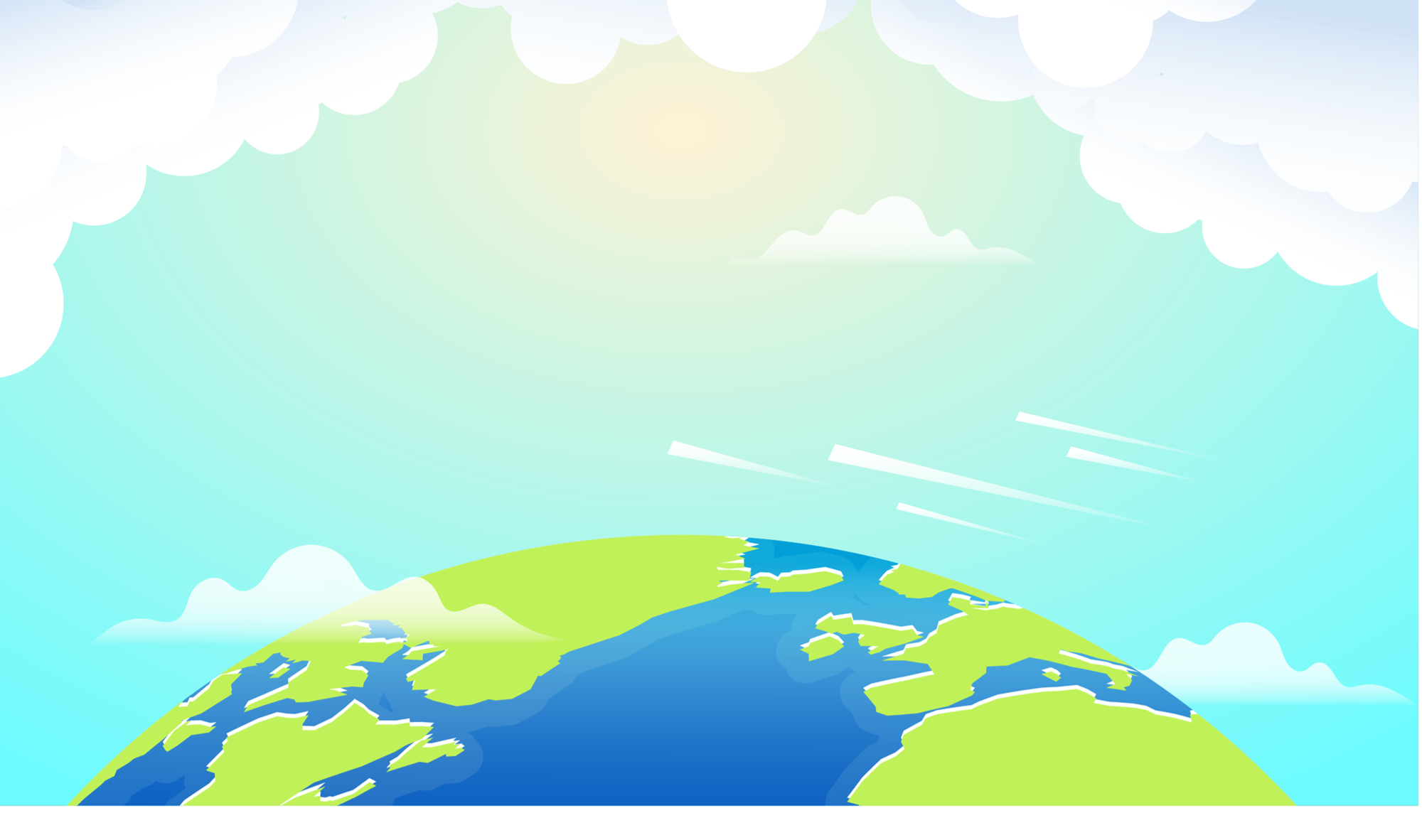 Trò chơi: MANG ƯỚC MƠ BAY KHẮP TRỜI XANH
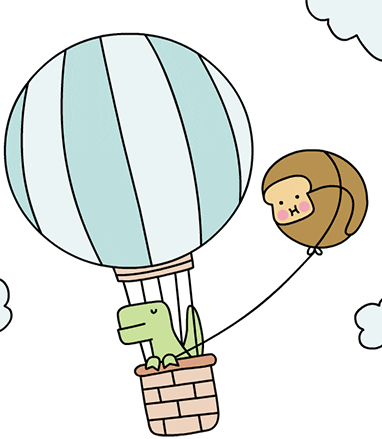 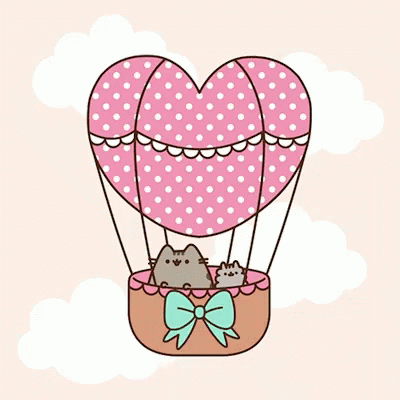 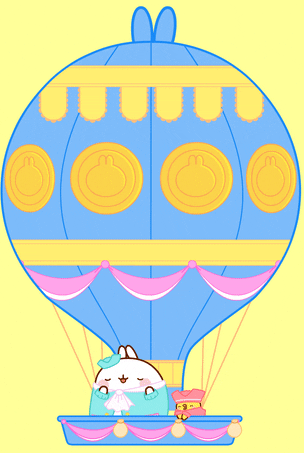 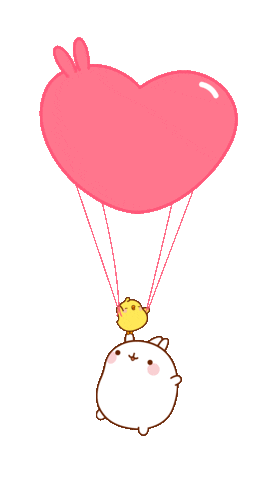 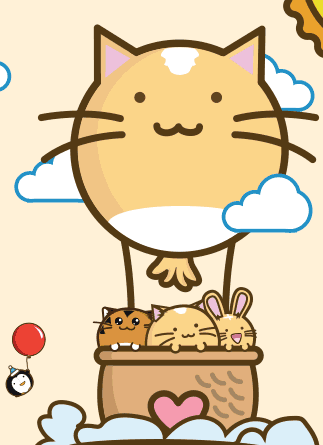 CỐ LÊN!
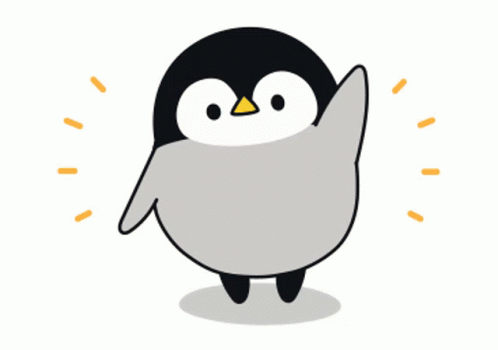 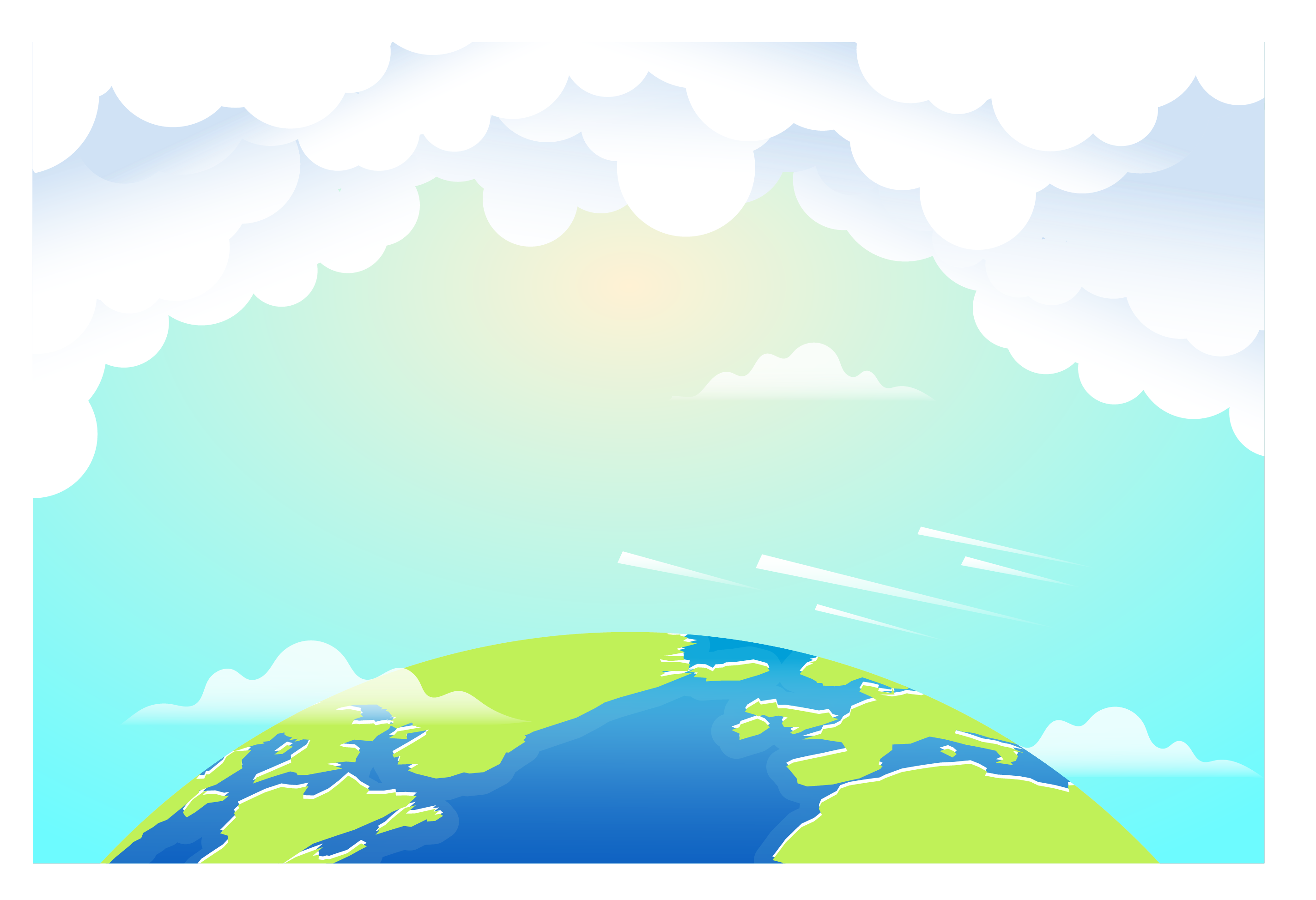 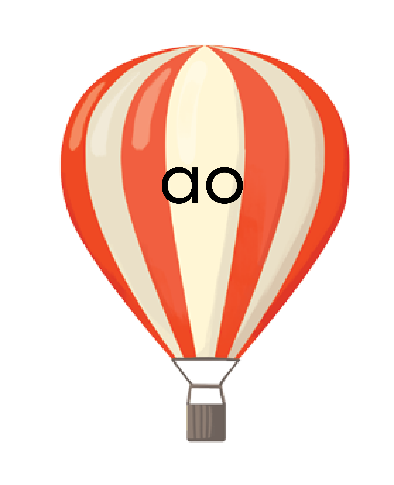 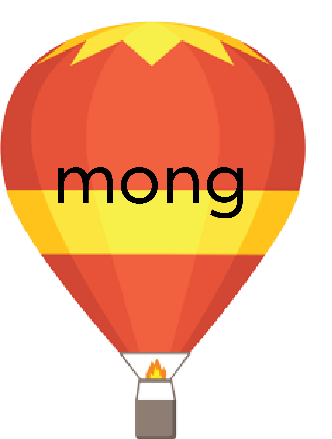 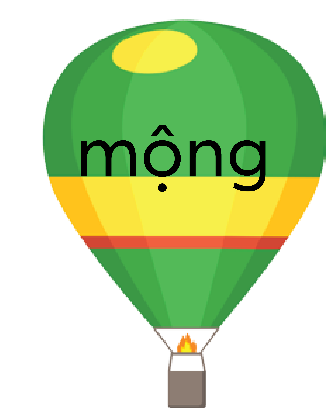 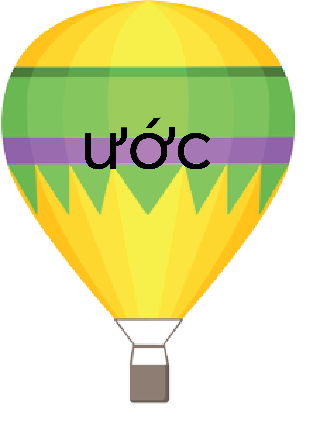 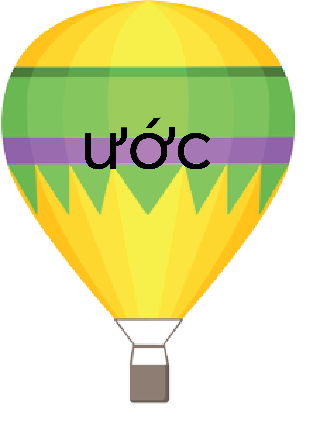 yêu mến
hiền lành
xa tít
gọn gàng
hiền hậu
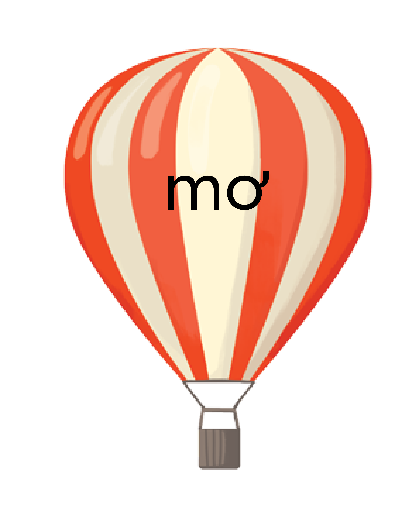 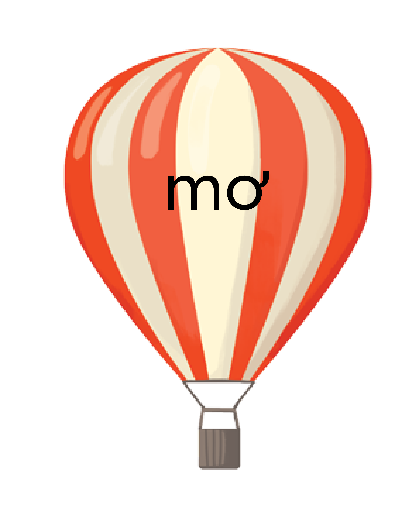 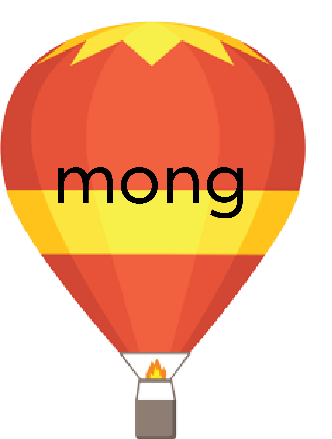 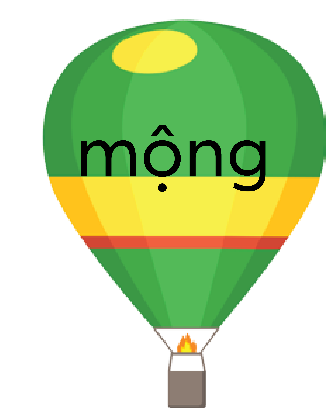 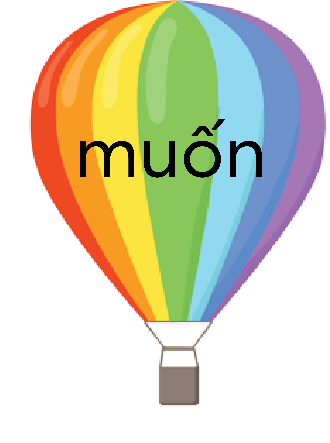 xa xôi
trắng tinh
gọn ghẽ
trắng phau
yêu quý